Group Quiz E-G
1. What is the gravitational force on a 3.40 kg mass in a gravitational field with a strength of 9.81 N/kg?
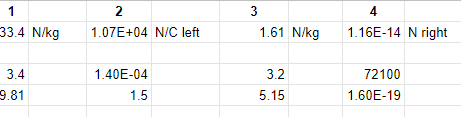 2. A -140. μC charge experiences a force of 1.50 N to the right.  What is the magnitude and direction of the electric field?
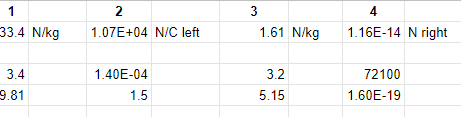 3. A 3.20 kg mass on the moon experiences a force of 5.15 N.  What is the gravitational field strength on the moon?
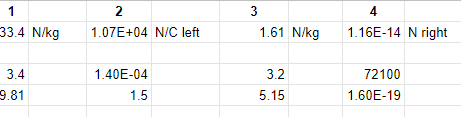 4. A 72,100 N/C electrical field to the right exerts what force on a proton?  (Force and direction)
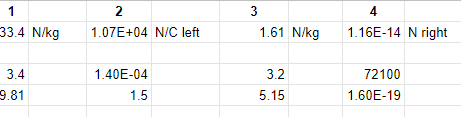 5. A proton accelerates North at 9.58x108 m/s/s.  What is the magnitude and direction of the electric field?
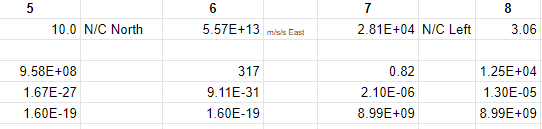 6. An electron is in a 317 N/C electric field to the West.  What is the magnitude and direction of its acceleration?
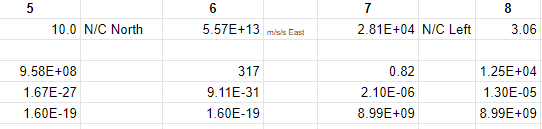 7. What is the electrical field 82.0 cm to the right of a -2.10 μC charge?  (Magnitude and direction)
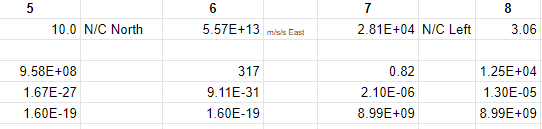 8. Where is the electrical field 1.25x104 N/C straight up in the proximity of a 13.0 μC charge.  (Location and distance)
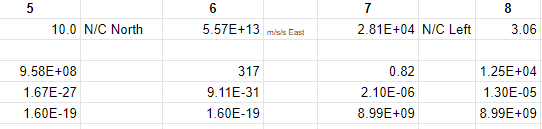 9. I am 2.15 m to the left of an unknown charge, and there is an electric field of 1.65x105 N/C to the right.  What is the magnitude and polarity of the charge?  (How many C, and is it + or -)
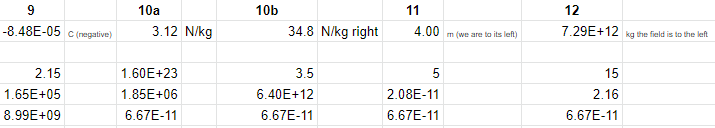 10a. What is the gravitational field on the surface of a planet with a mass of 1.60x1023 kg, and a radius of 1.85x106 m?
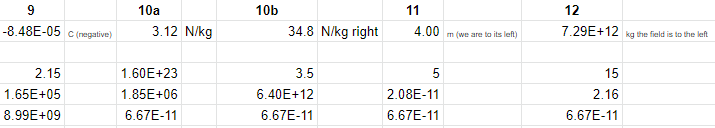 10b. What is the gravitational field 3.50 m to the left of a (very dense) mass of 6.40x1012 kg?  (Magnitude and direction)
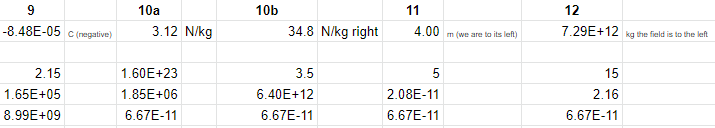 11. Where in the proximity of a 5.00 kg shot put is the gravitational field 2.08x10-11 N/kg to the right?  (Location and distance)
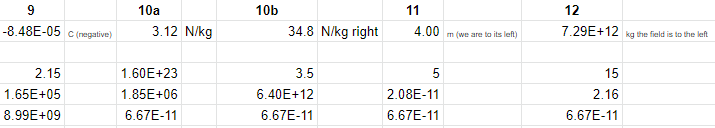 12. I am 15.0 m to the right of an unknown mass and there is a gravitational field of 2.16 N/kg due to the mass.  Which direction is the field, and what is the mass?
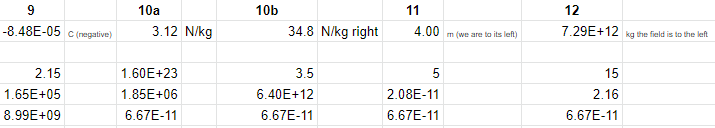 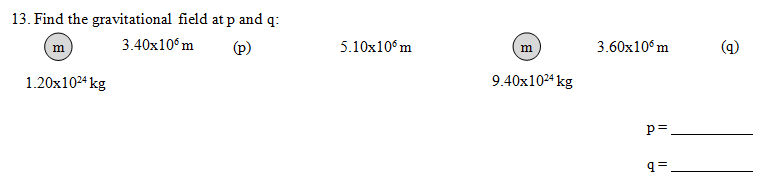 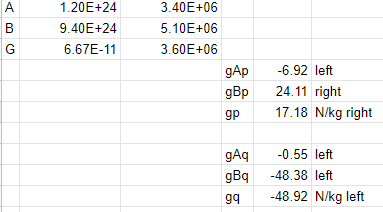 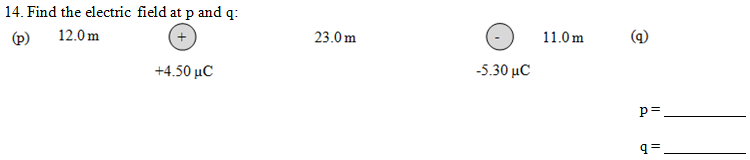 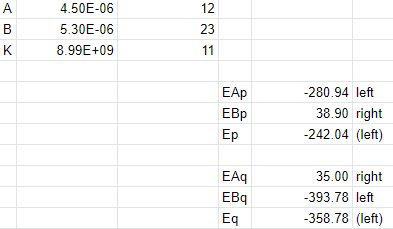 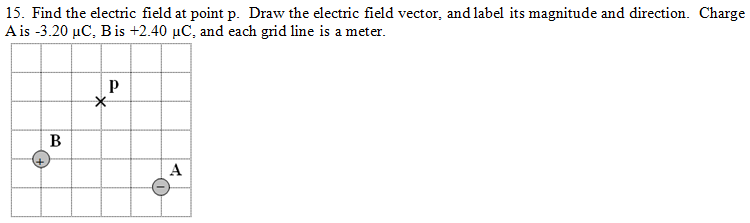 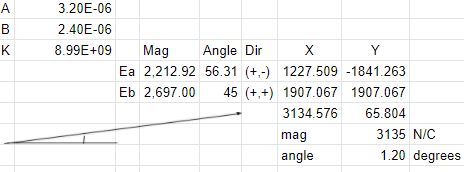 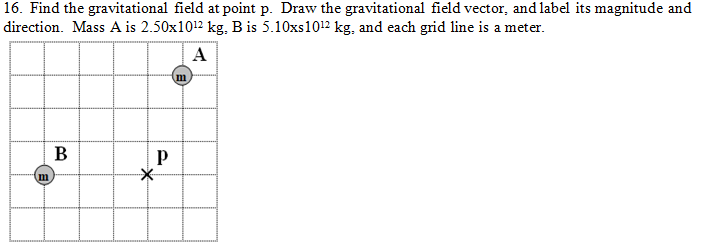 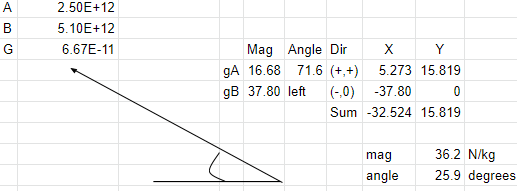